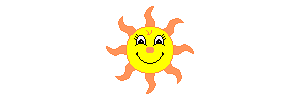 Дубровина Любовь Анатольевна,
 учитель музыки МБОУ СОШ №17 (филиал)
городской округ – город Камышин
2012
тайны симфонического оркестра
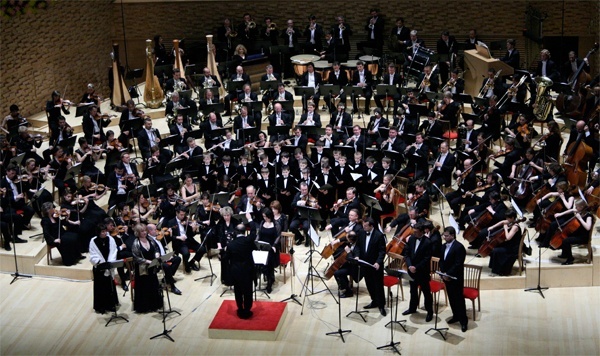 Струнная смычковая группа инструментов
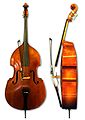 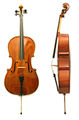 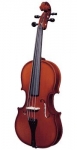 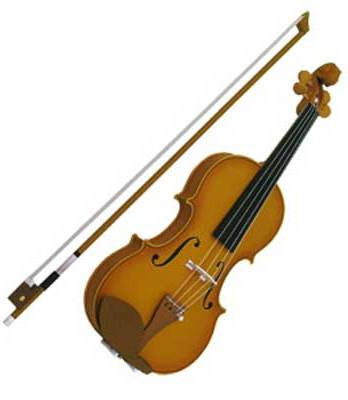 скрипка,    альт,   виолончель,
контрабас
деревянные духовые инструменты
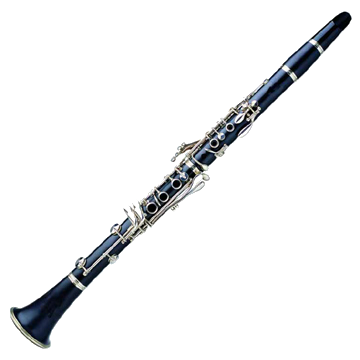 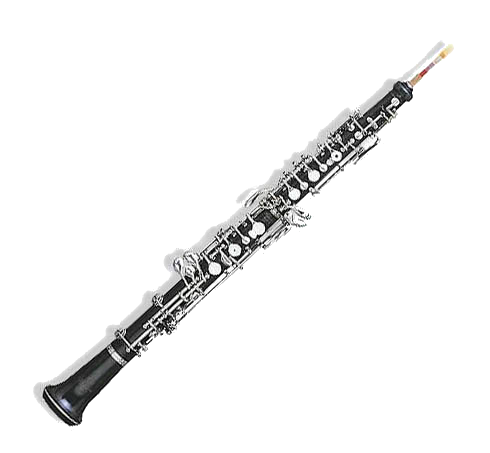 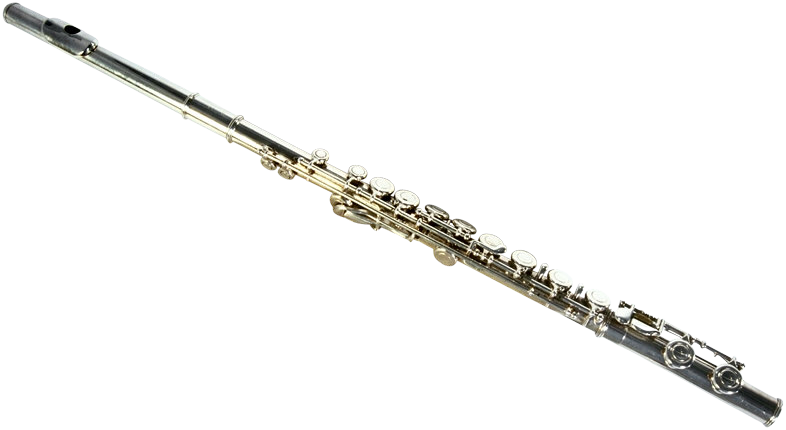 флейта
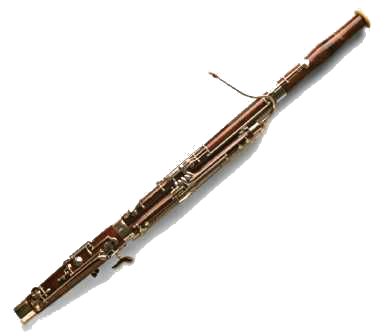 гобой
Кларнет
Фагот
Медные  духовые  инструменты
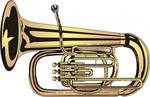 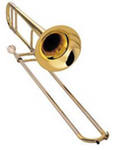 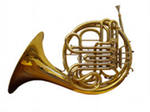 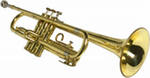 труба,  тромбон, валторна,
туба
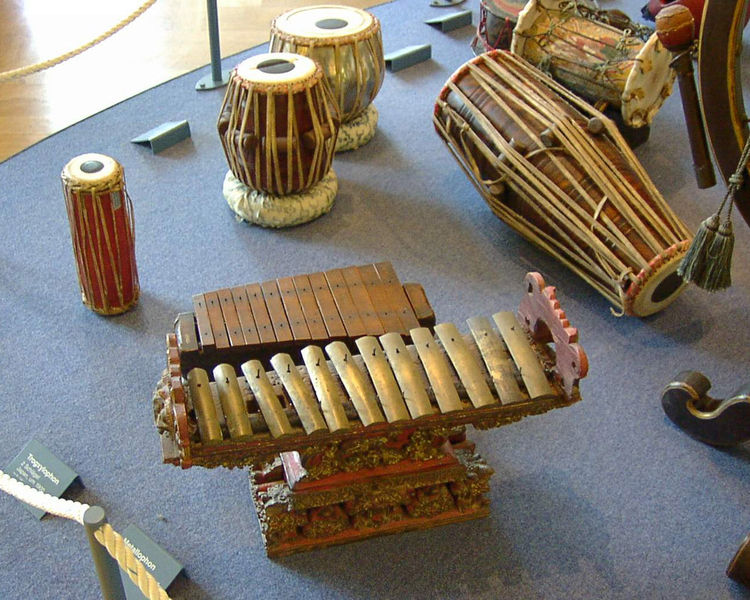 Ударные инструменты
В течение многих веков складывалась группа ударных инструментов - самая неустойчивая по составу, но и самая разнообразная в современном симфоническом оркестре. 
Сейчас в нее входят литавры, большой и малый барабаны, тарелки. Кроме них встречаются бубен или тамбурин,  гонг, треугольник, колокола, кастаньеты, колокольчики, ксилофон, челеста, виброфон. 
Только некоторые среди этих очень разных инструментов обладают звуками определенной высоты.
Челеста
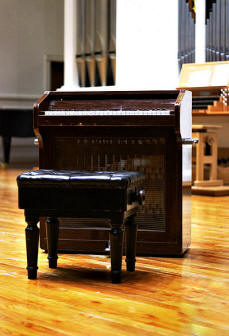 Ксилофон
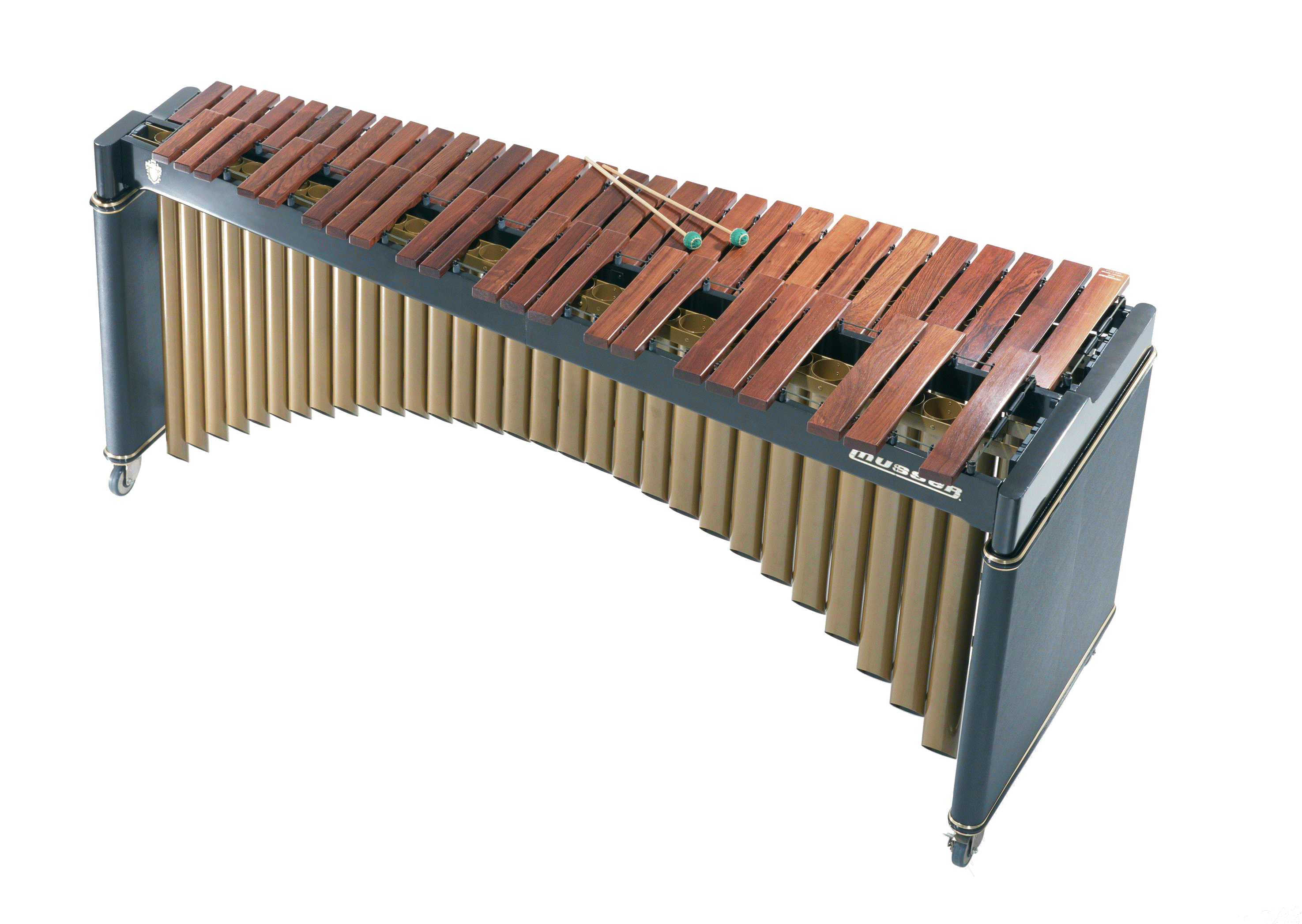 Название ксилофон можно перевести с греческого примерно как «звучащее дерево» или «звук дерева». Ксилофоном называется ударный музыкальный инструмент, который состоит из нескольких деревянных пластин.
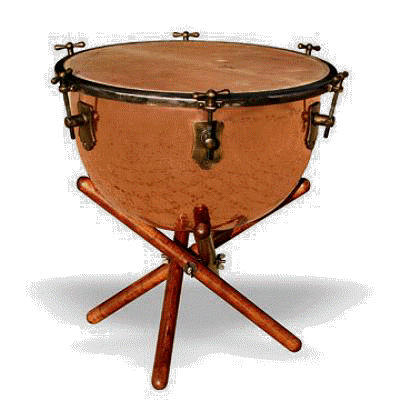 Литавры
Треугольник
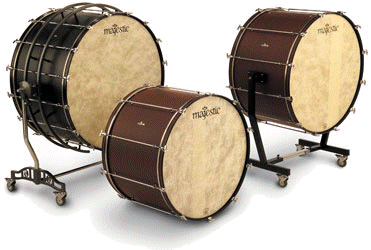 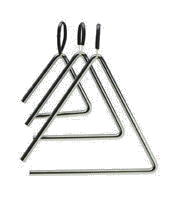 Барабан
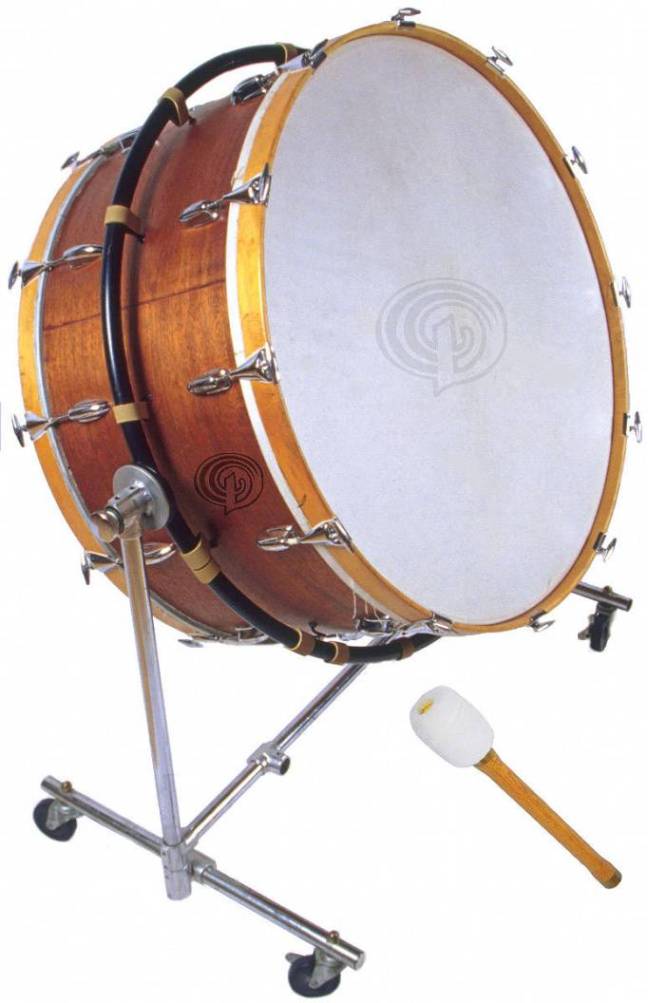 Тарелки
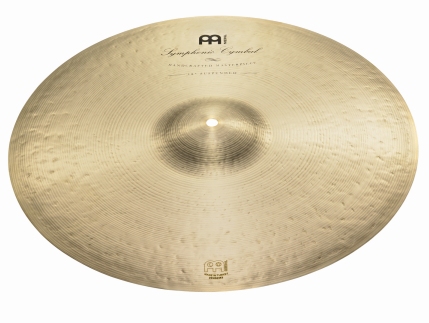 Литавры
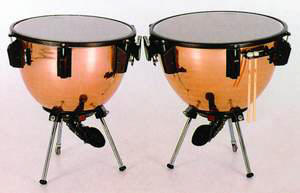 Деревянные подружки Пляшут на его макушке. Бьют его, а он гремит, 
В ногу всем идти велит…
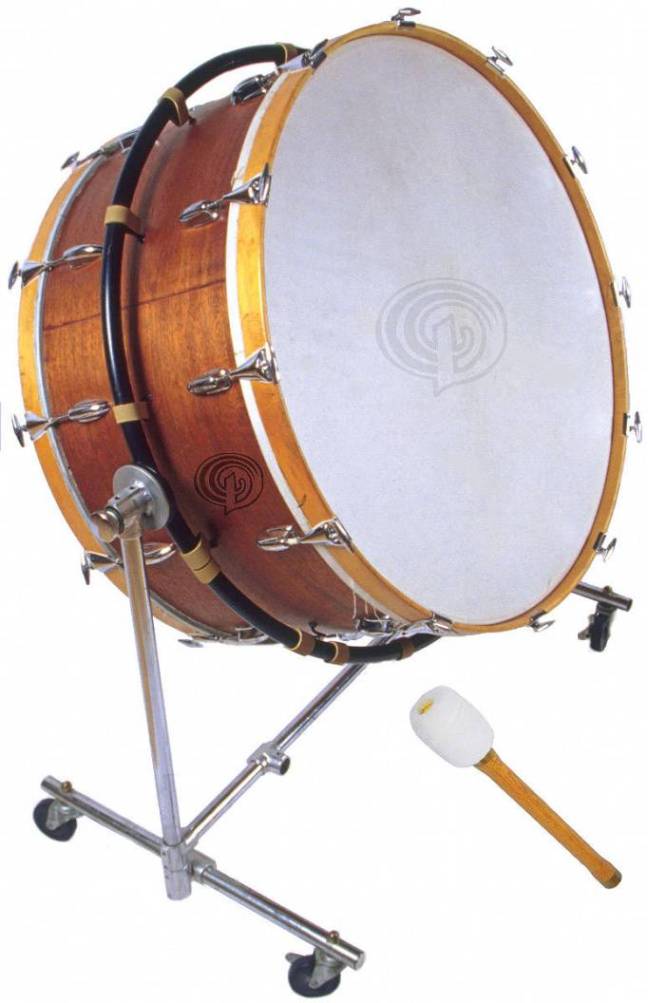 Барабан
Барабан — ударный музыкальный инструмент, мембранофон. Распространён у большинства народов.

Состоит из полого
цилиндрического деревянного (или металлического) корпуса-резонатора или рамы, на которые с одной или двух сторон натянуты кожаные мембраны
Меня не каждая включает партитура, Но в геометрии я важная фигура…
Треугольник
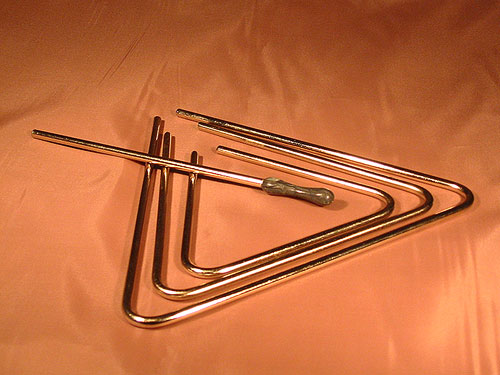 Треугольник – один из самых простых музыкальных инструментов, использующихся в современном симфоническом оркестре. Он действительно представляет собой металлический прут, согнутый в форме равнобедренного треугольника. Треугольник не является замкнутым – в одном из его углов концы прута находятся близко друг к другу, но не соприкасаются.
Обтяни котел ты кожей – Будет на меня похоже.Можем тремоло играть, Грома звук изображать…
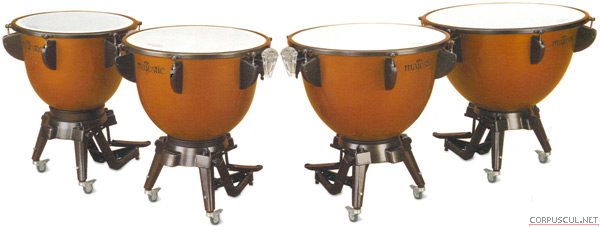 Литавры
Литавры   – один из древнейших ударных музыкальных
 инструментов. Так называют обычно парные большие
 котлообразные барабаны с одной мембраной. С 17 века
 музыкальный инструмент входит в состав симфонического 
оркестра. Звучание современных литавр можно подстраивать
 при помощи специальных винтов или ножной педали.
Нас увидишь за обедом – 
И в оркестре тут же следом.Сделаны из звонкой меди, 
Древности седой наследье…
Тарелки
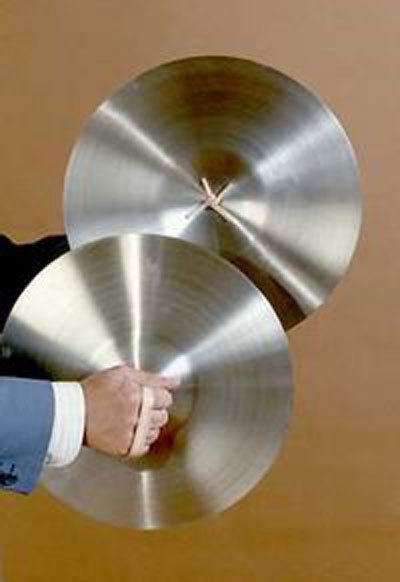 Тарелки - ударный музыкальный инструмент  с неопределенной высотой звучания. Они представляют собой диск выпуклой формы, изготовленный из особых сплавов.     В центре тарелки имеется отверстие, предназначенное для закрепления инструмента на специальной стойке или для прикрепления ремня.
Заглушает песни птичьи с самого утра
На футбольном поле нынче началась игра
И трибуны неустанно гол победный ждут
Как грохочут барабаны и тарелки бьют
(литавры бьют)
Припев:
Могут инструменты эти рассказать про всё на свете
И уже звучит окрест весь большой  оркестр – 2 раза
Сегодня на уроке мы вспомнили…..На уроке мы узнали, что ……Нам понравилось…….Нам не понравилось……
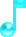 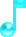 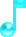 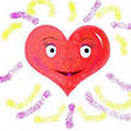 Спасибо за внимание!
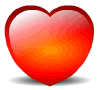